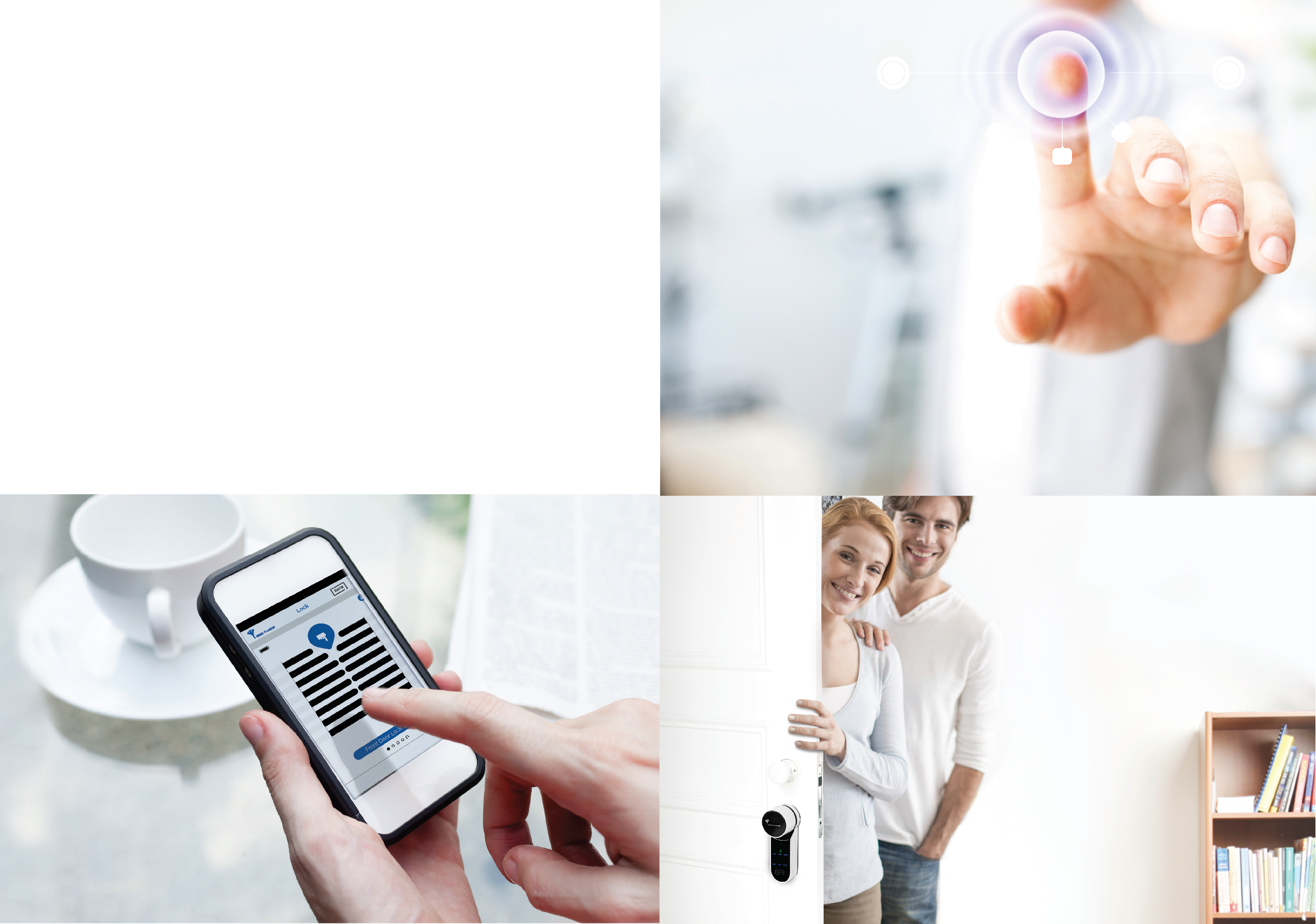 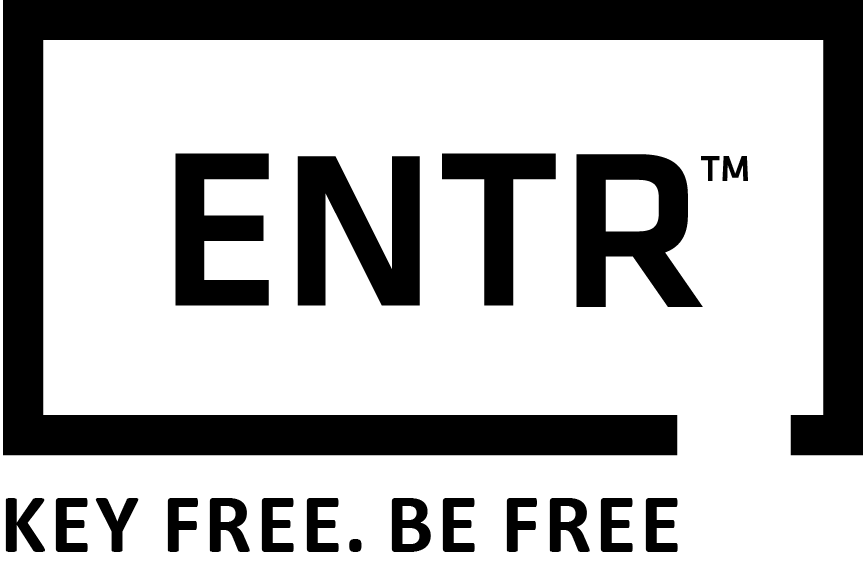 ТЕХНОЛОГИЯ
Smart Lock
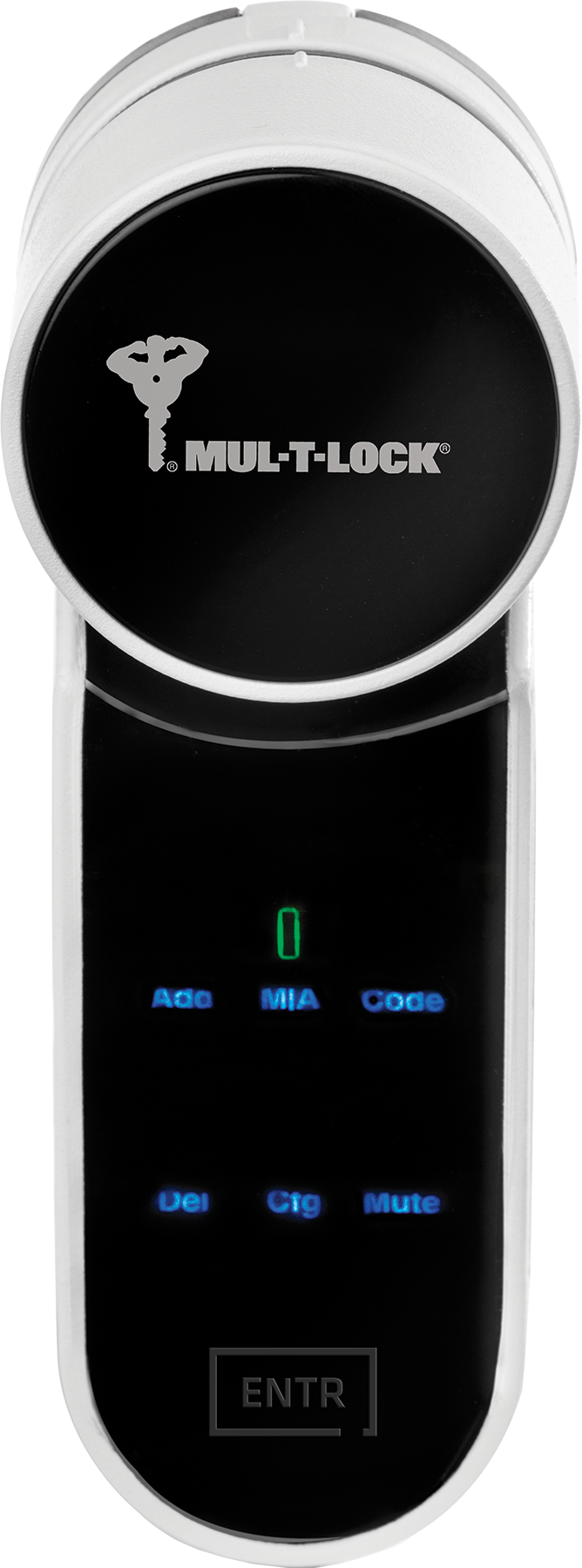 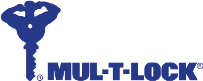 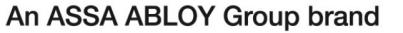 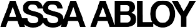 | Что такое ENTR? |
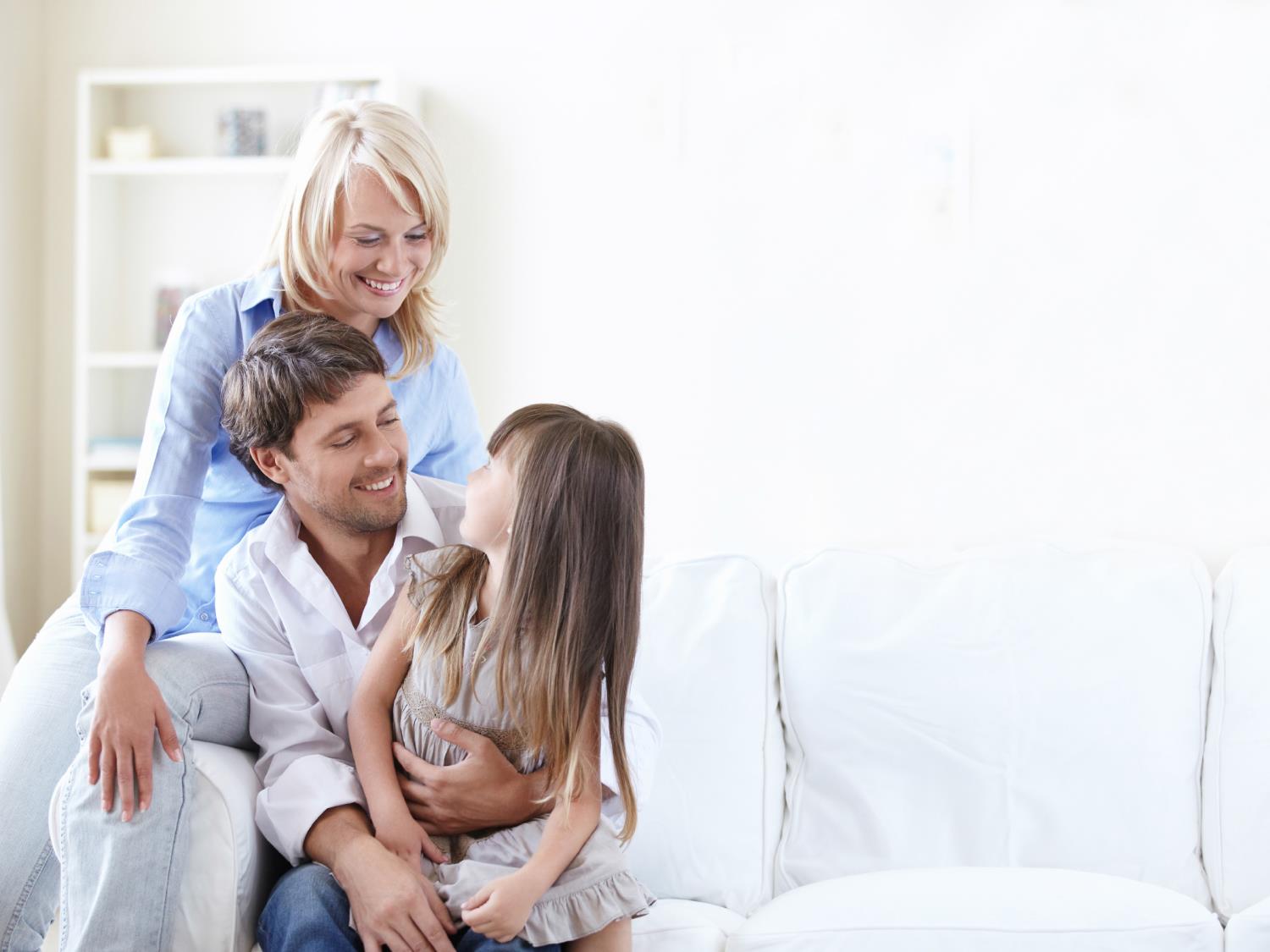 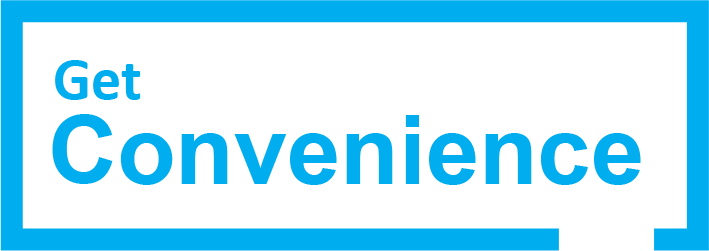 Получите
Удобство
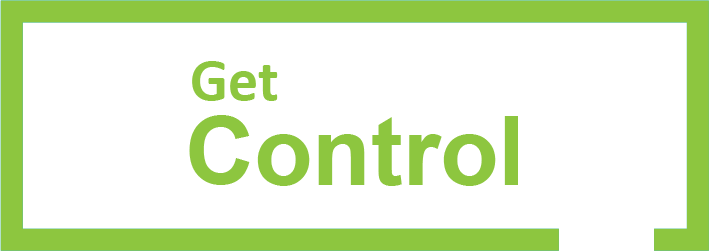 Получите
Контроль
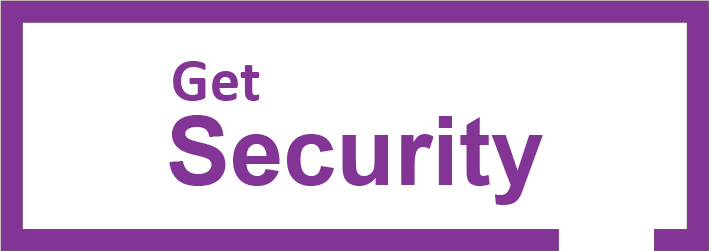 Получите
Безопасность
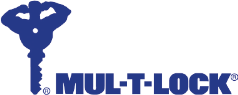 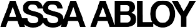 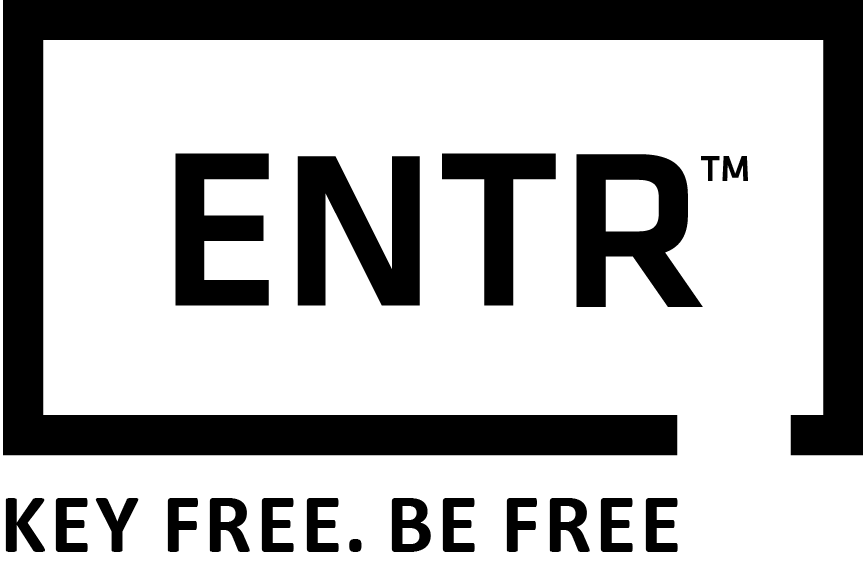 Получите Безопасность, 
Удобство
и Умное Управление.
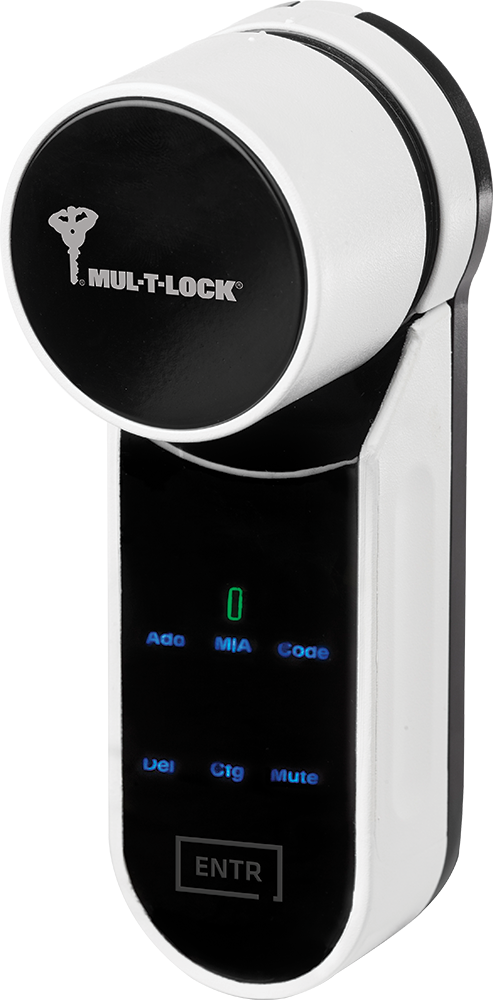 Легко обновить ваш существующий дверной замок для контроля доступа решение. 

Просто снимите свой старый цилиндр и замените его на новый цилиндр с ENTR. 

Теперь Вы получили доступ,  который контролируется.
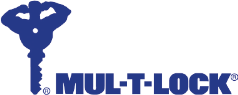 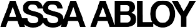 | Учетные данные |
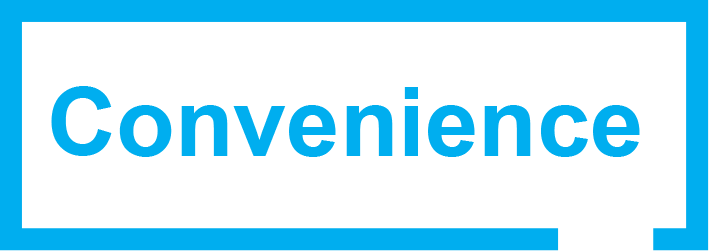 Удобство
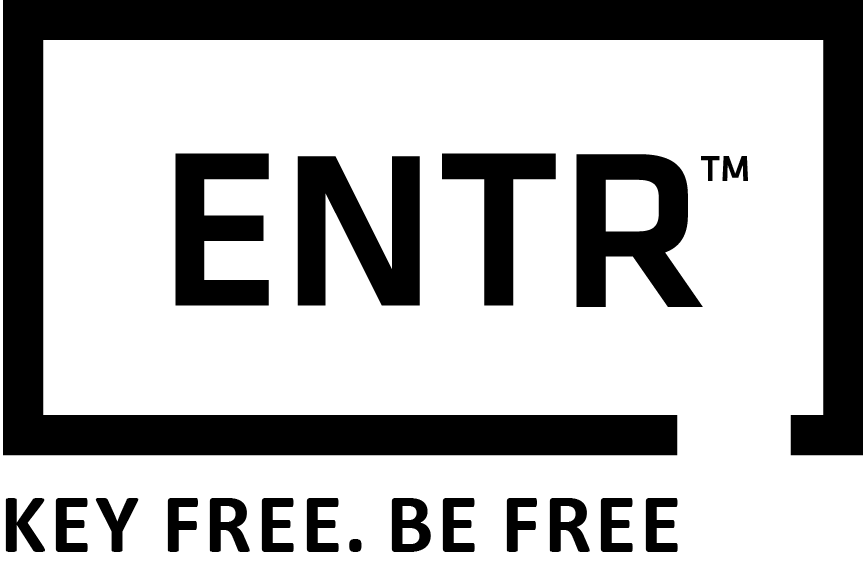 Мобильное приложение для закрытия/ открытия двери и управления
Считыватель Отпечатков Пальцев
Настенный Считыватель (Touchpad Reader)
Пульт Дистанционного Управления (Remote Control)
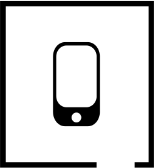 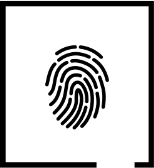 Приложение 
Для Смартфона
Считыватель 
Отпечатков Пальцев
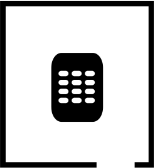 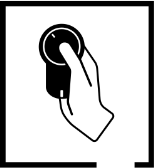 Настенный
считыватель
Пульт дистанционного
управления
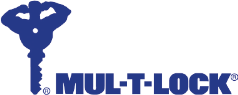 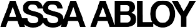 | Без Ключей |
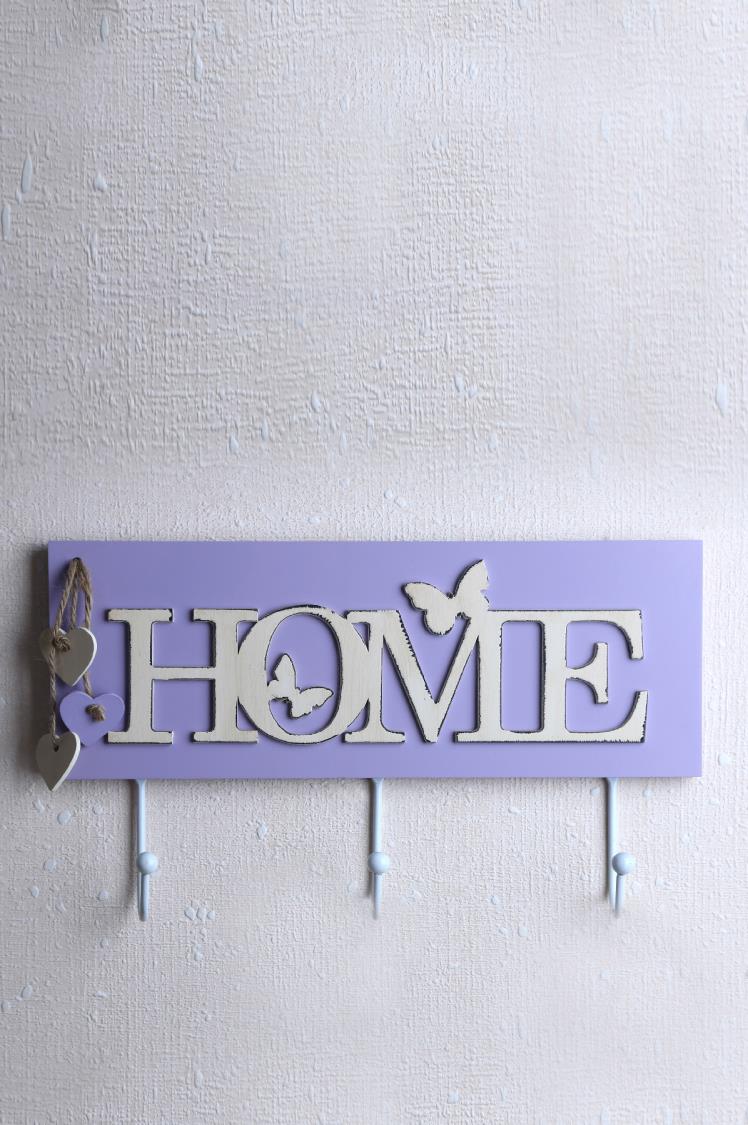 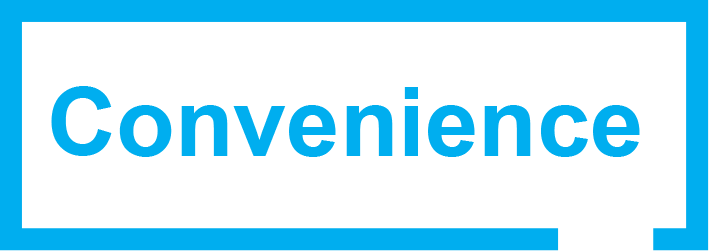 Удобство
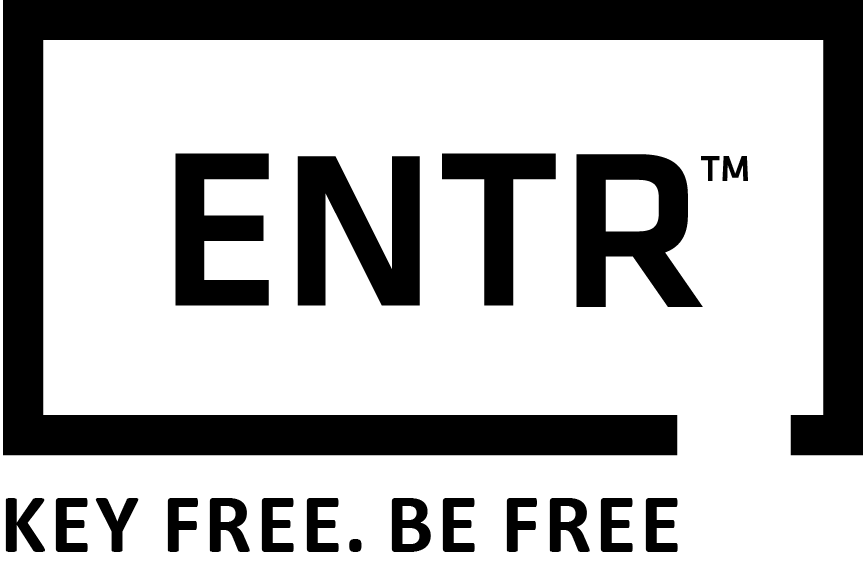 Вы Никогда больше не останетесь перед закрытой дверью
Можете Избежать от хлопот связанных с передачей ключей другим лицам
Замок Автоматически блокируется – дверь всегда заперта
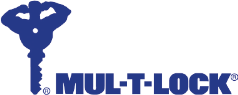 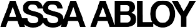 | Простая Установка |
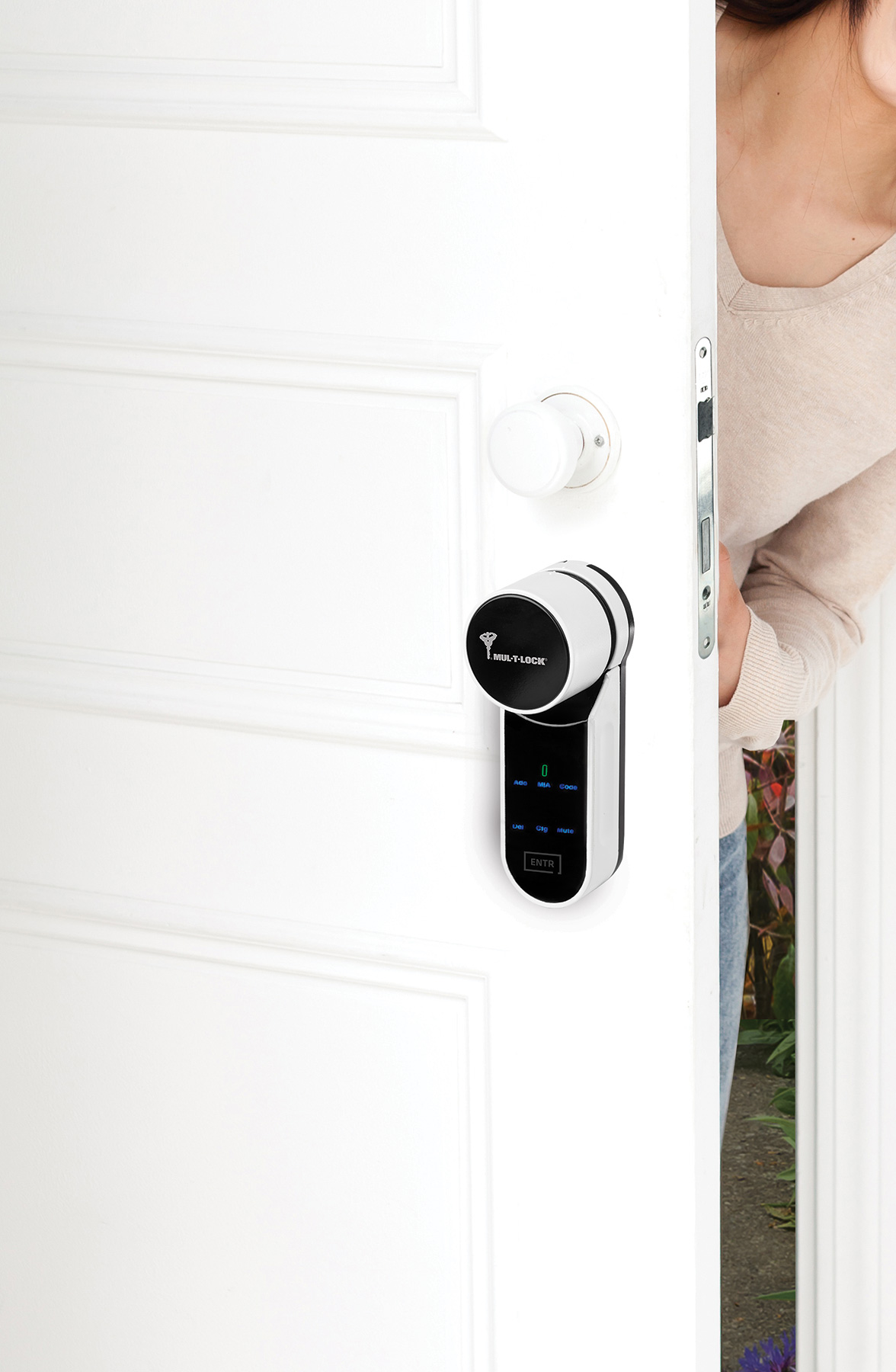 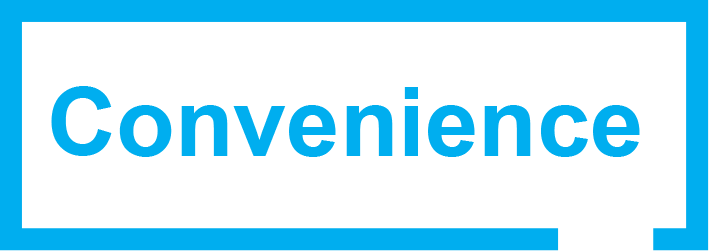 Удобство
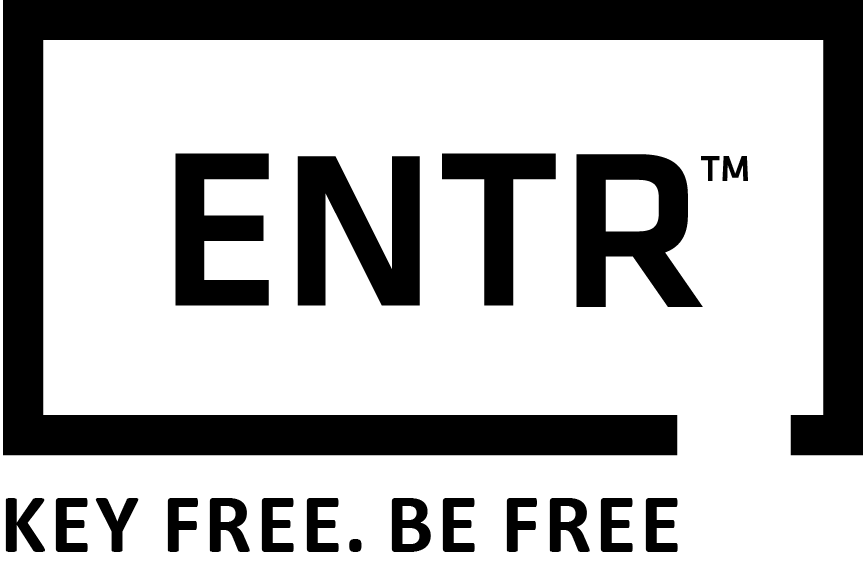 ENTR может быть установлен на любую дверь
Просто освободите вашу дверь от старого цилиндра
Простота установки − никаких проводов & сверления
Подходит для установки в двери  с обычными накладками и дверной фурнитурой
Нужна какая-либо помощь? Обратитесь  к слесарю за консультацией
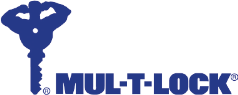 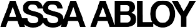 | Всегда Готов |
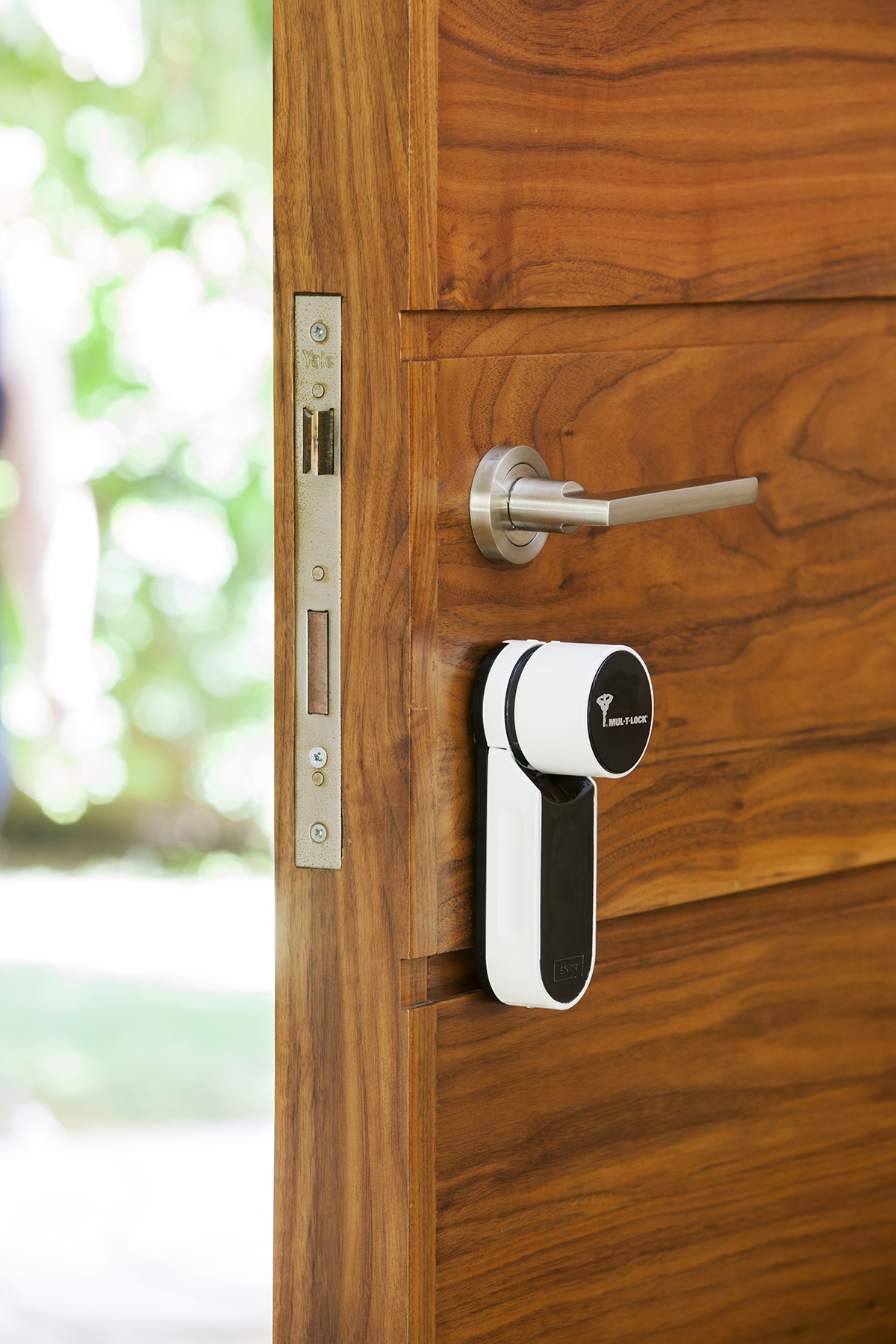 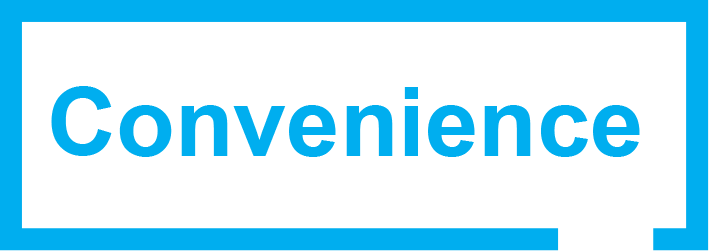 Удобство
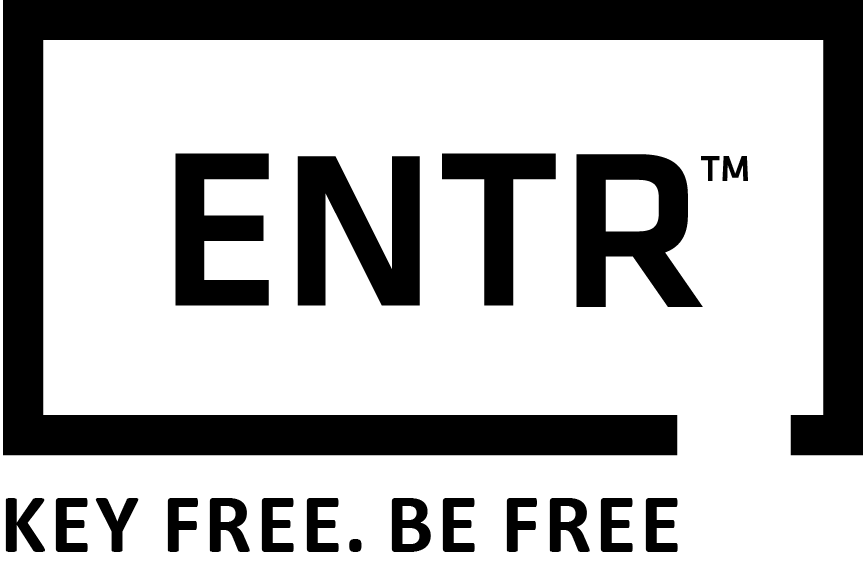 На аккумуляторе – не зависит от основного питания или кабеля 
Аккумулятор дает зеленый сигнал, когда потребуется его замена
Сигнализирует о ‘Низком заряде аккумулятора’ 
Возможность проводной или без проводной подзарядки
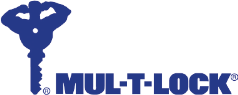 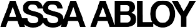 | Ваш контроль |
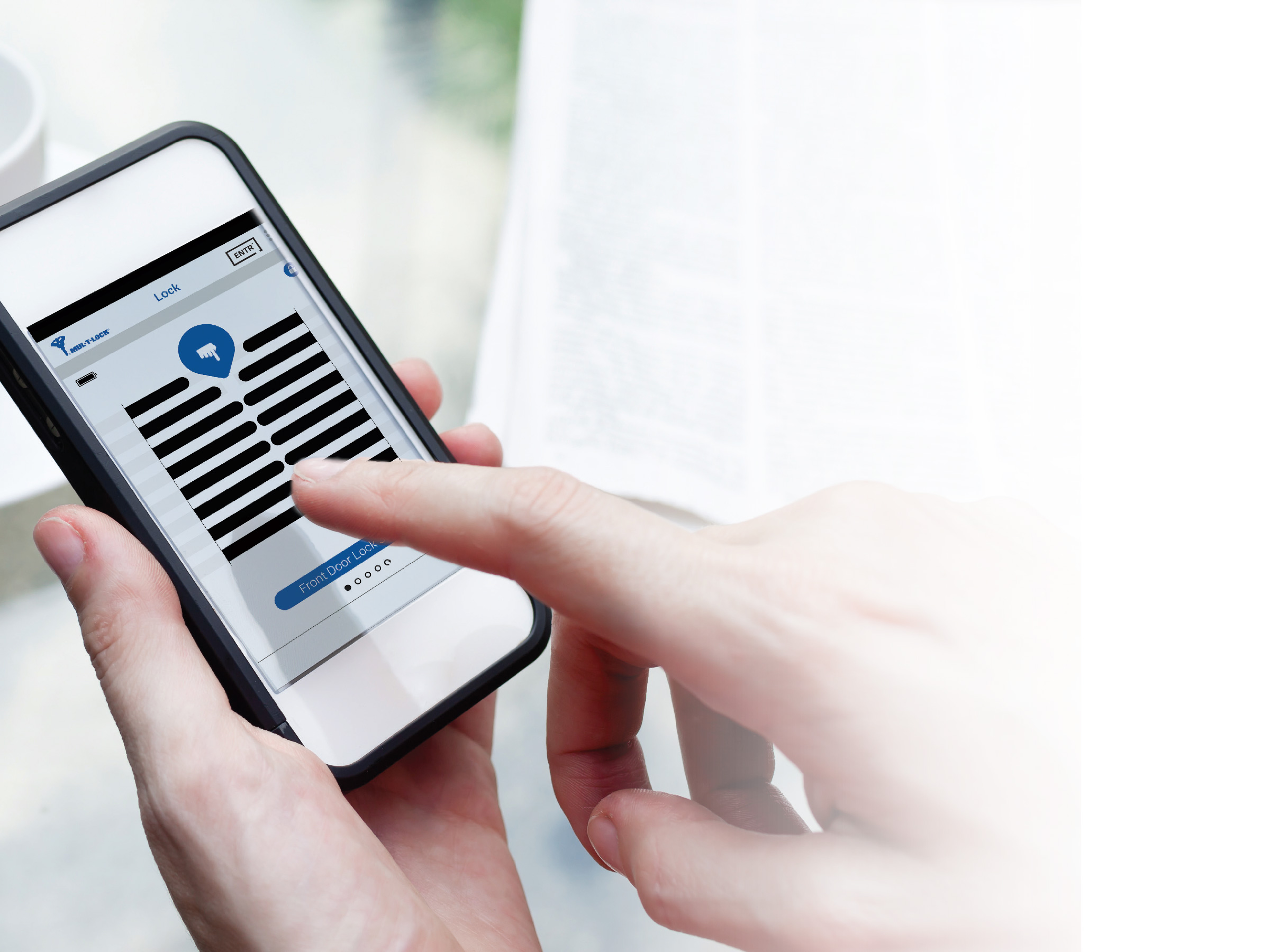 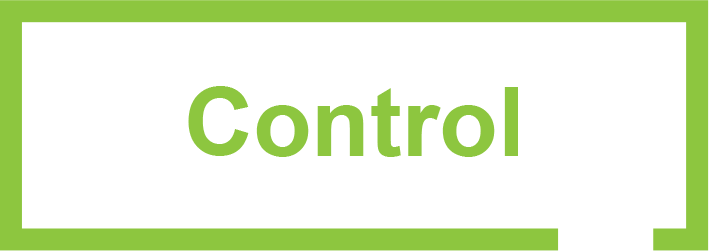 Контроль
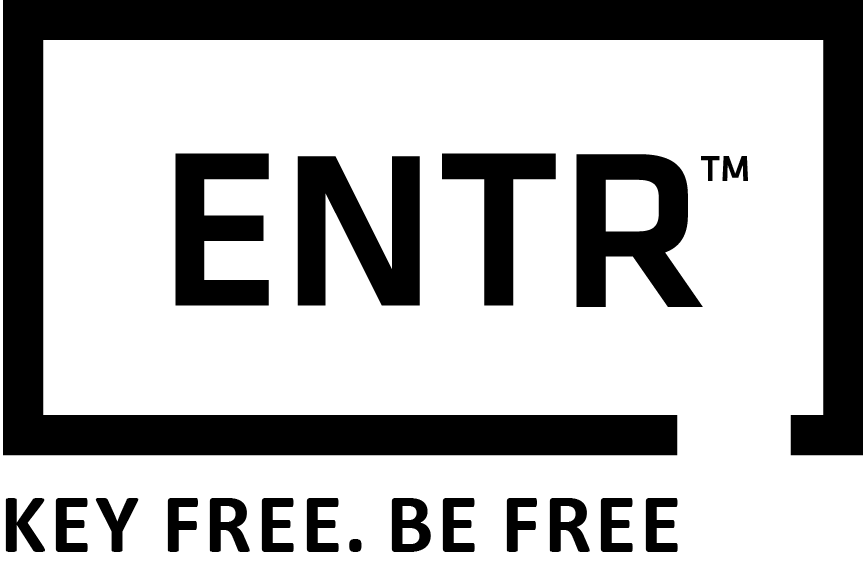 С ПОМОЩЬЮ МОБИЛЬНОГО ПРИЛОЖЕНИЯ,
ВЫ Будете ВСЕГДА знать кто имеет доступ
Легко создаются eKey (электронные ключи)
Легко отзывать или удалять электронные ключи
Легко и надежно управлять доступом к вашему дому
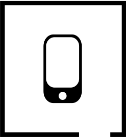 Мобильное приложение
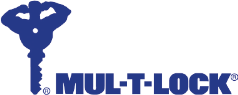 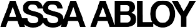 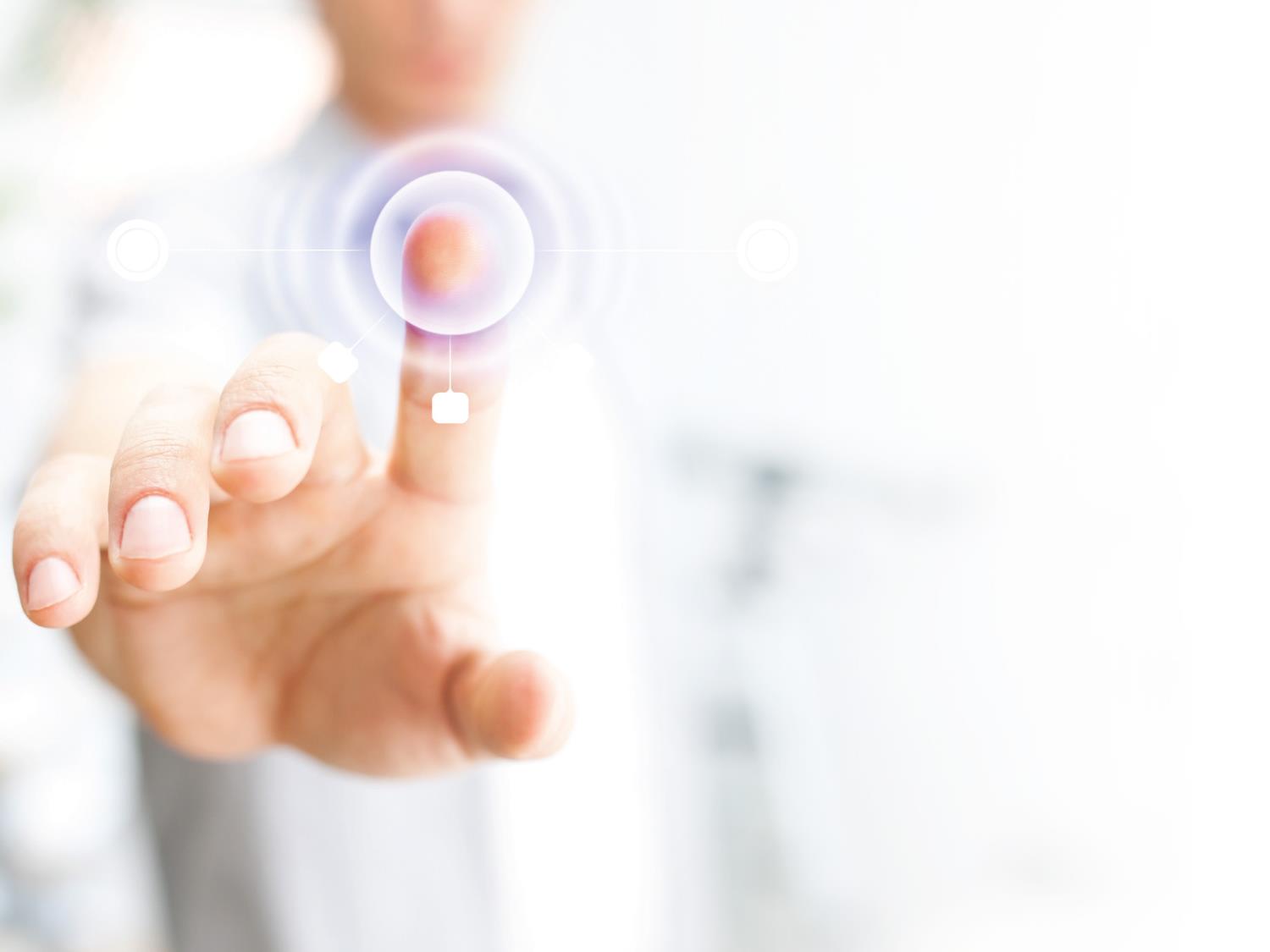 | Ваш контроль |
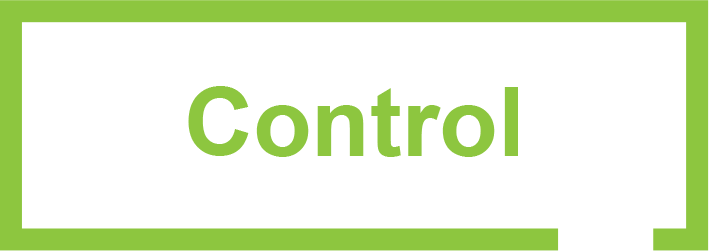 Контроль
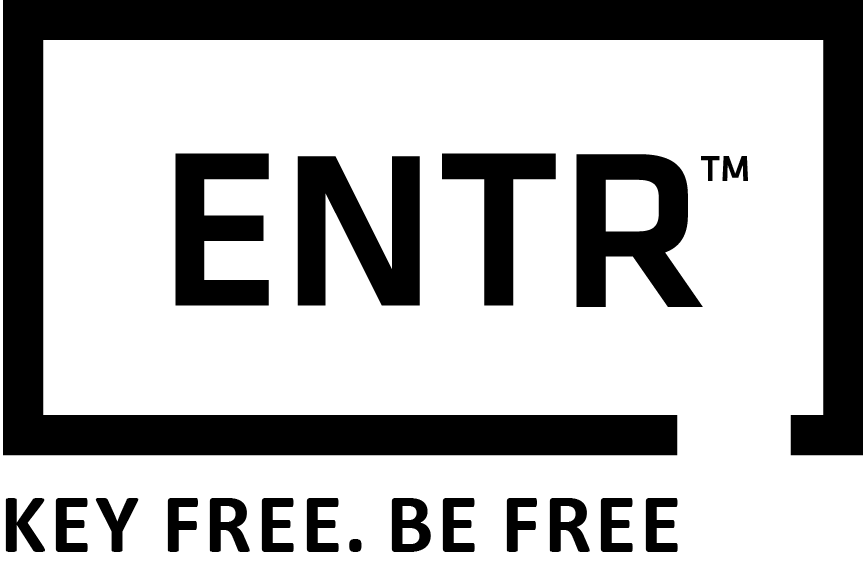 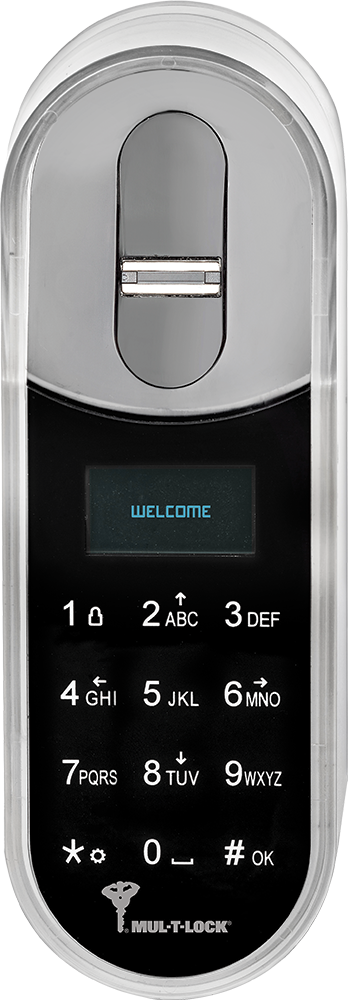 СКАНЕР ОТПЕЧАТКОВ ПАЛЬЦЕВ, поддержка 
дО 20 Различных пользователей
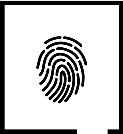 Легко добавить, и сменить пользователей
Сканер
отпечатков
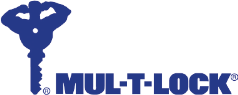 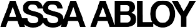 | Ваш Контроль |
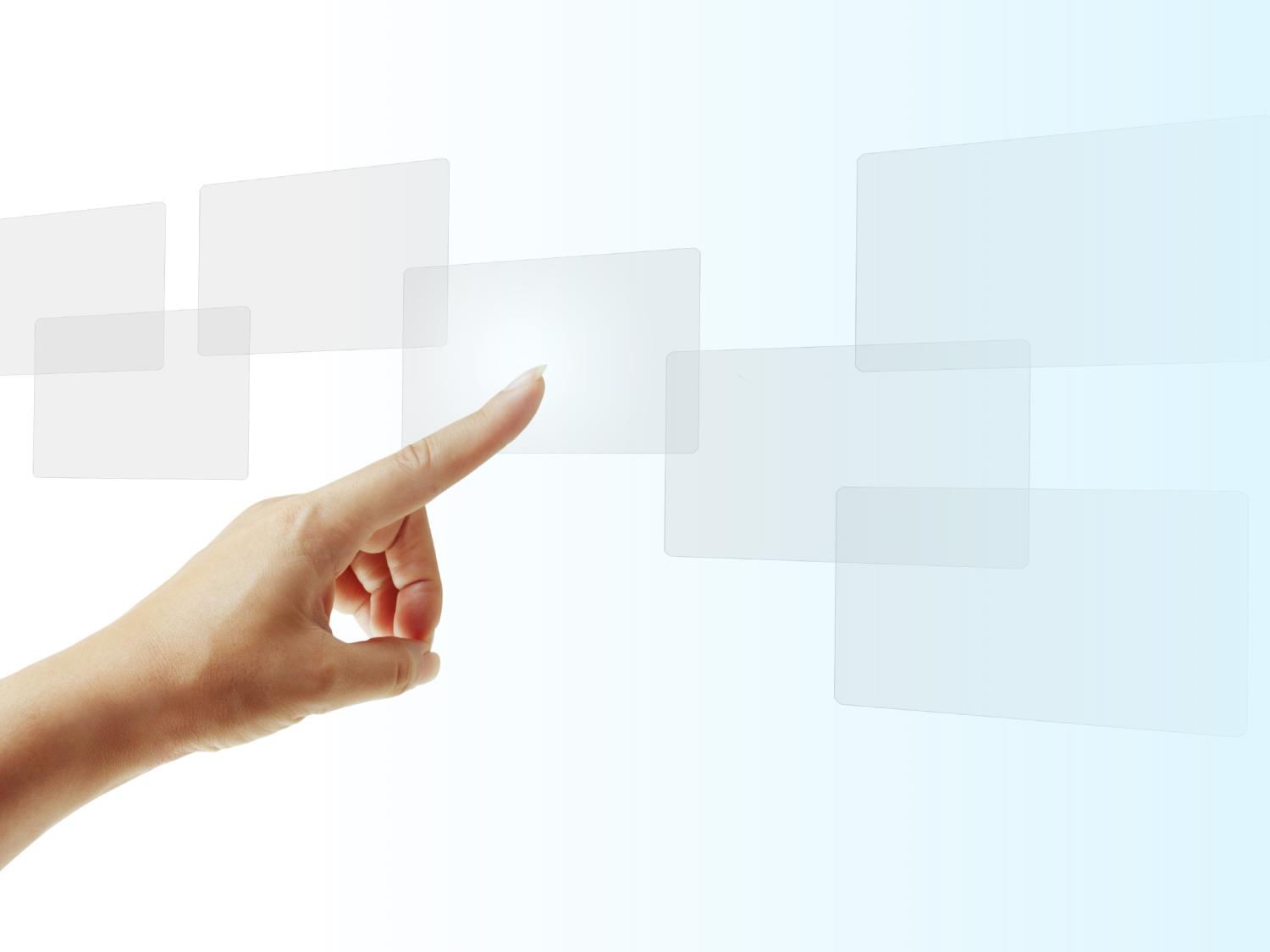 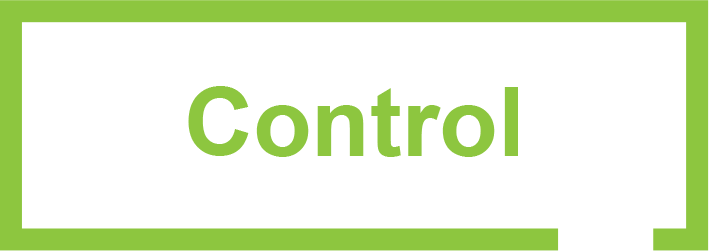 Контроль
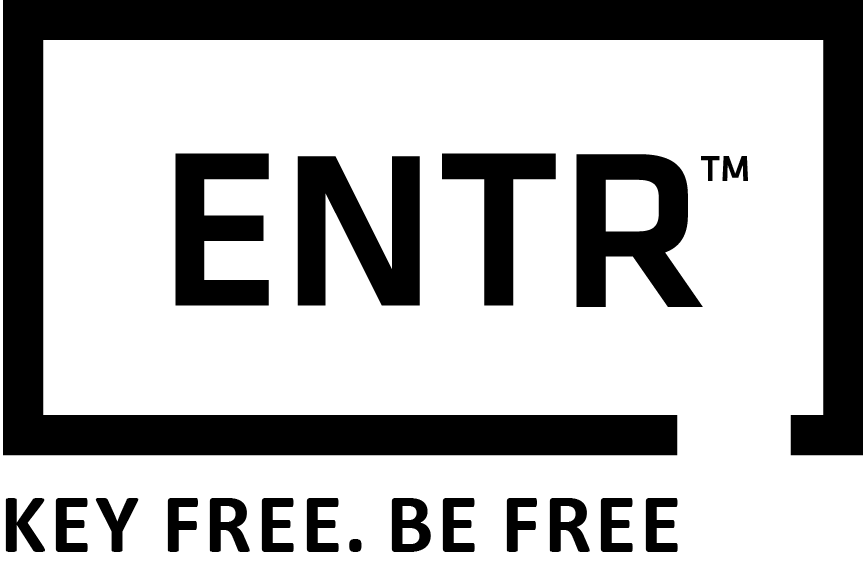 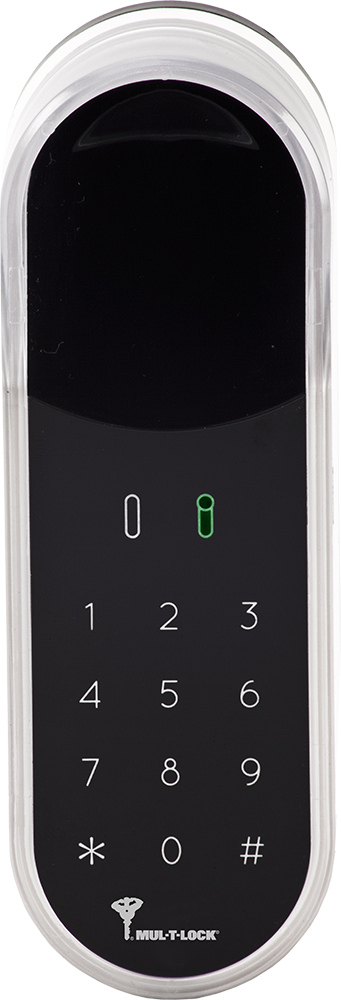 НАСТЕННЫЙ СЧИТЫВАТЕЛЬ Поддерживает более 
20 РАЗЛИЧНЫХ
КОДОВ
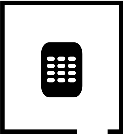 Легкая установка и программирование
Настенный
считыватель
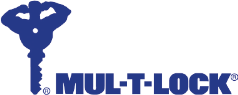 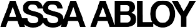 | Ваш Контроль |
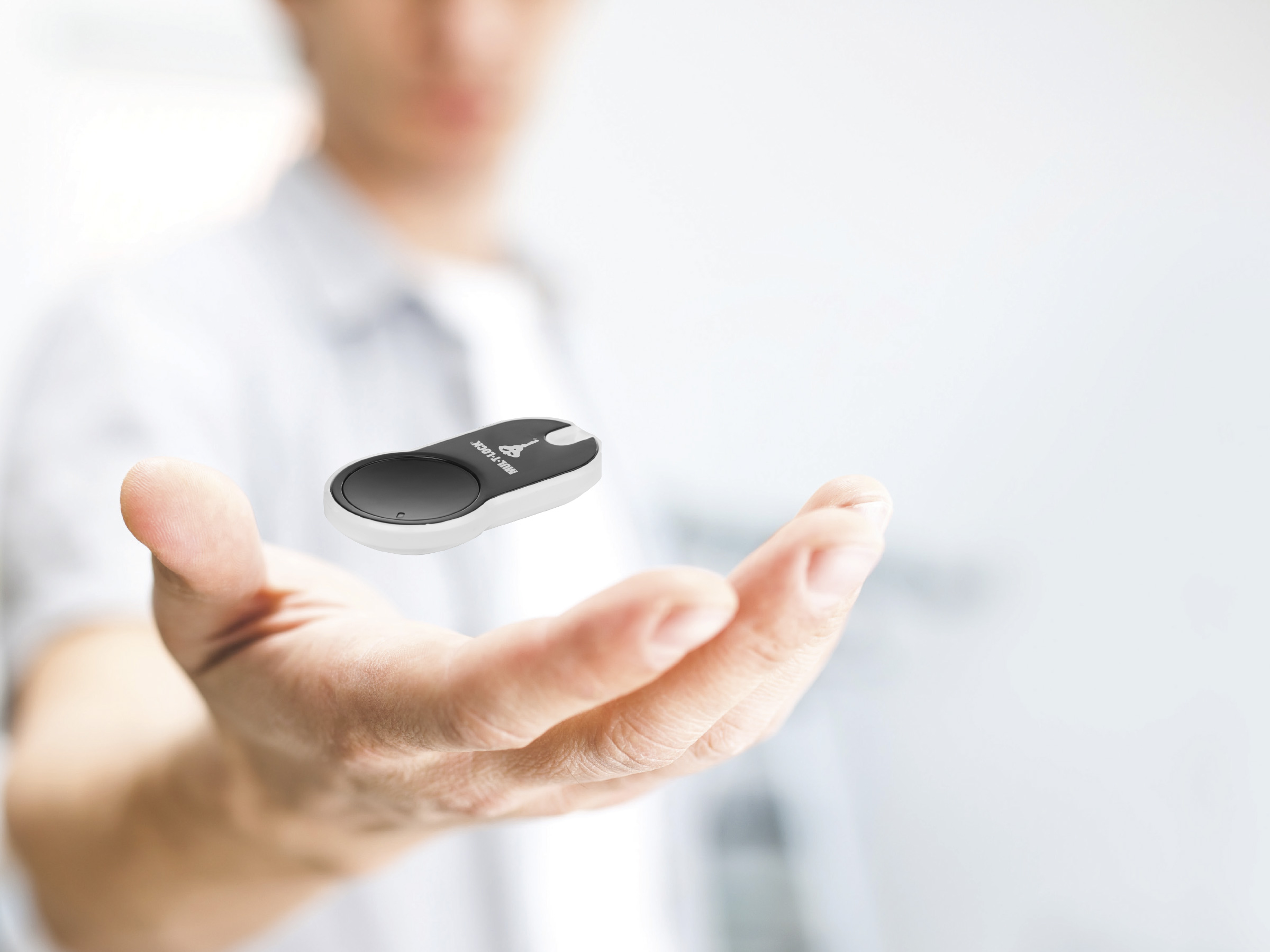 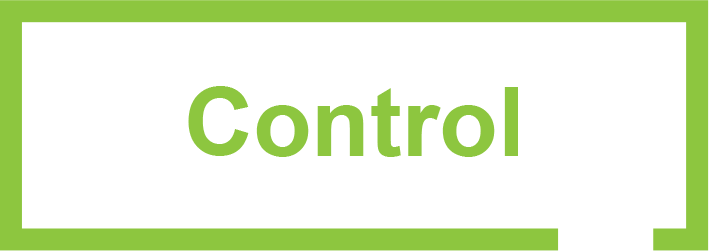 Контроль
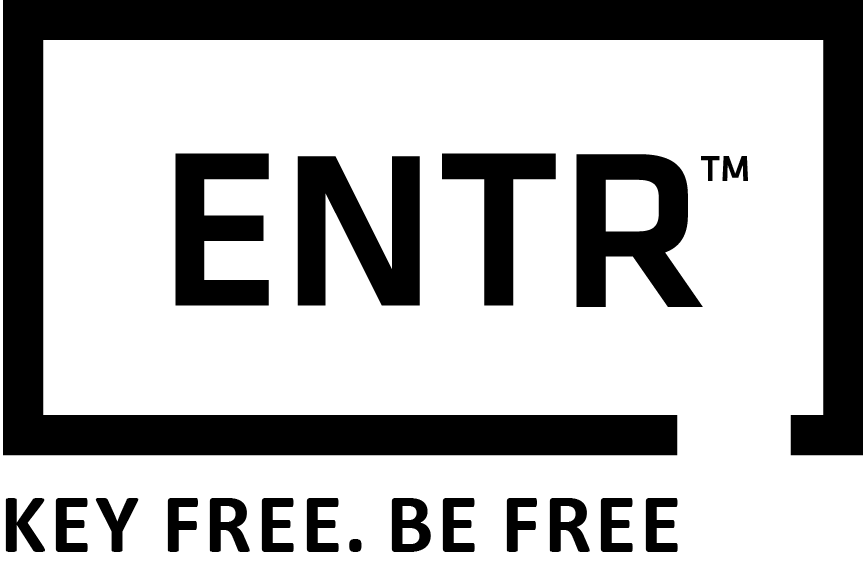 Поддержка до 20 Пультов дистанционного управления
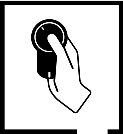 Потерянные пульты легко удаляются
Пульт
управления
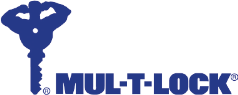 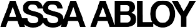 | Используйте свой смартфон |
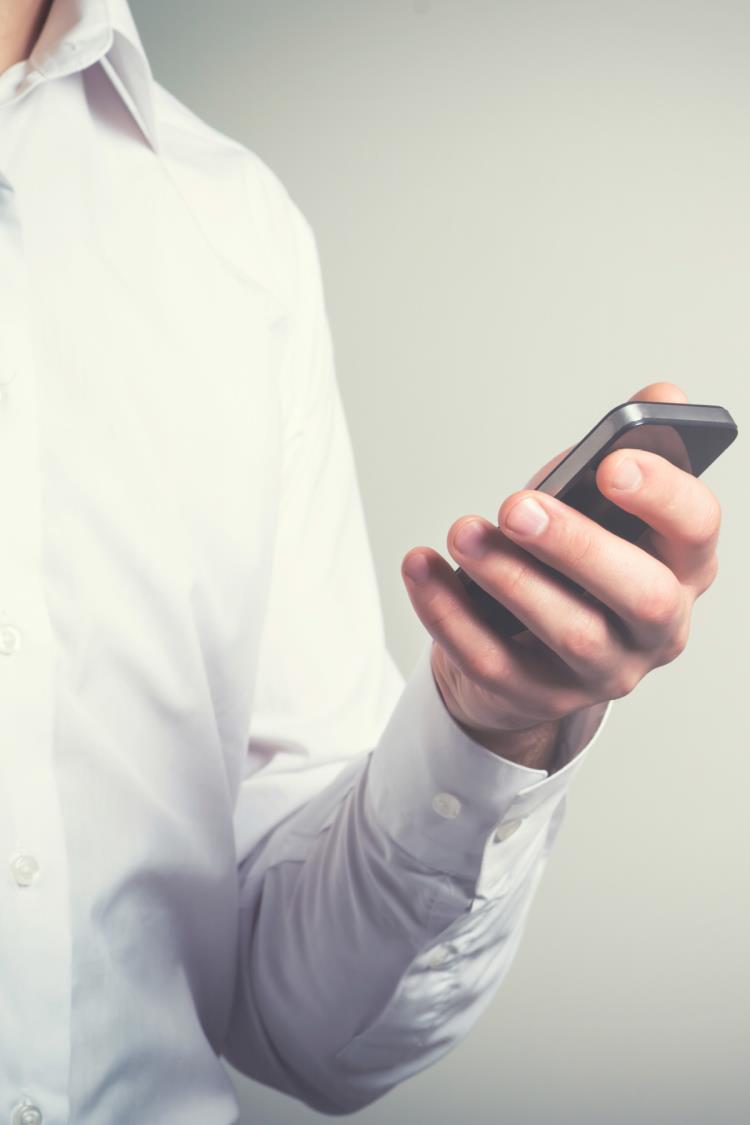 ENTR в мире смартфонов:
Блокировка & разблокировка Вашей двери при помощи смартфона
Настройте Ваш ENTR на Ваше усмотрение: без звука, автоматическое или ручное управление, индикация уровня заряда аккумулятора
Всегда под контролем – нажатием кнопки вы знаете у кого есть ключи от вашей двери и когда кто-нибудь сможет войти
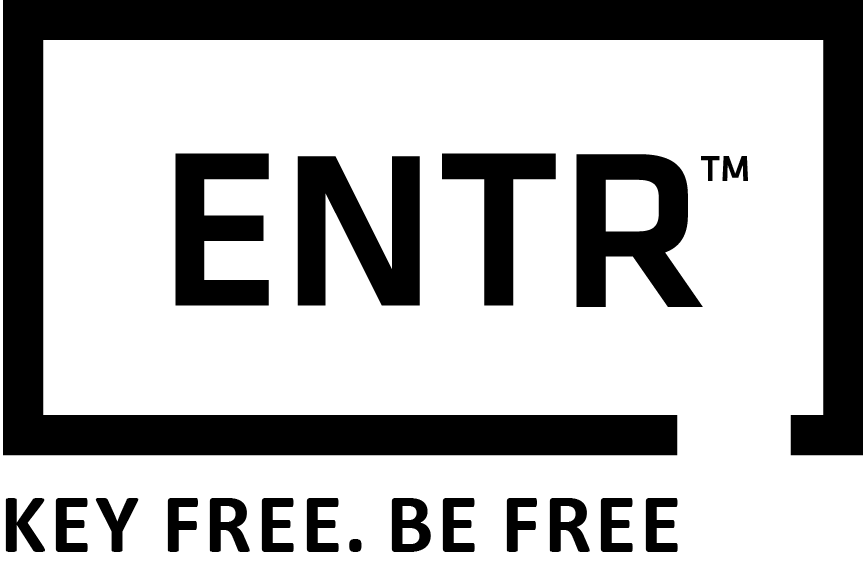 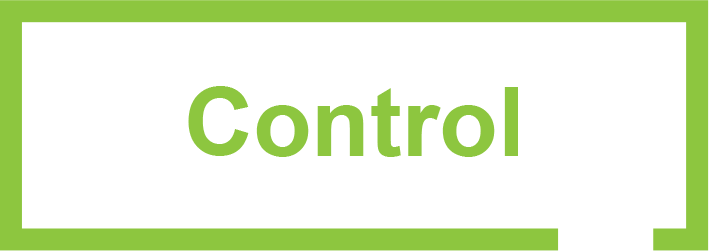 Контроль
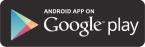 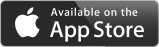 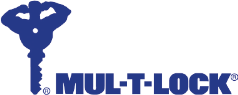 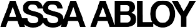 | High Security Цилиндр |
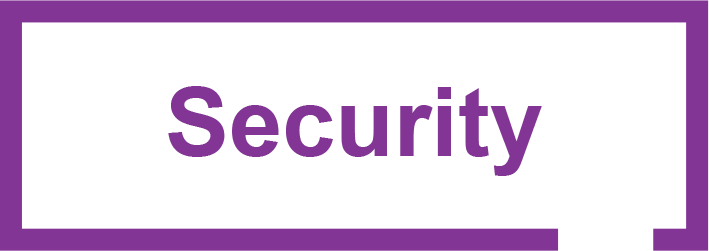 Безопасность
Снаружия двери замочная накладка – выглядит как обычный замок
Имеется Резервный Механический ключ
Патентованная технология
High Security цилиндр Mul-T-Lock - проверенная безопасность
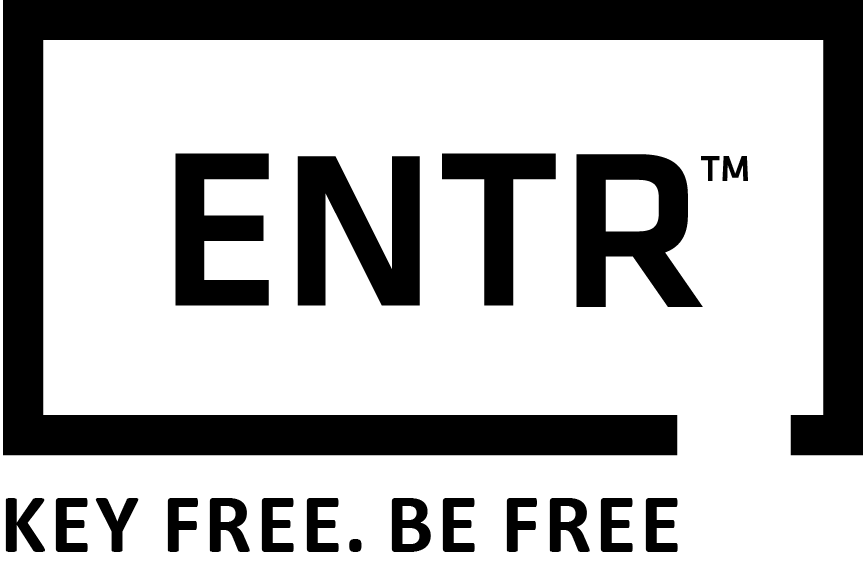 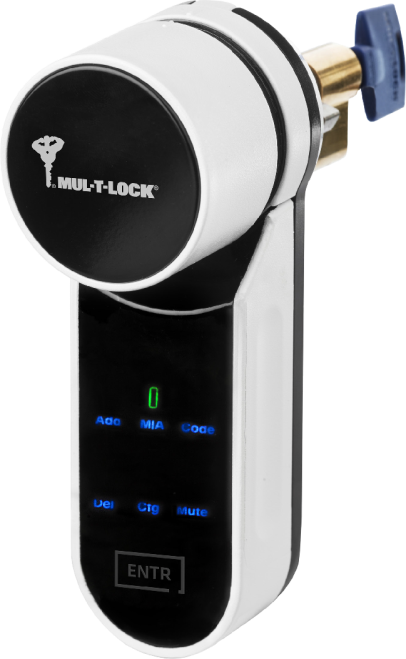 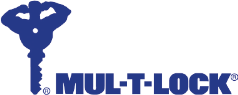 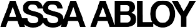 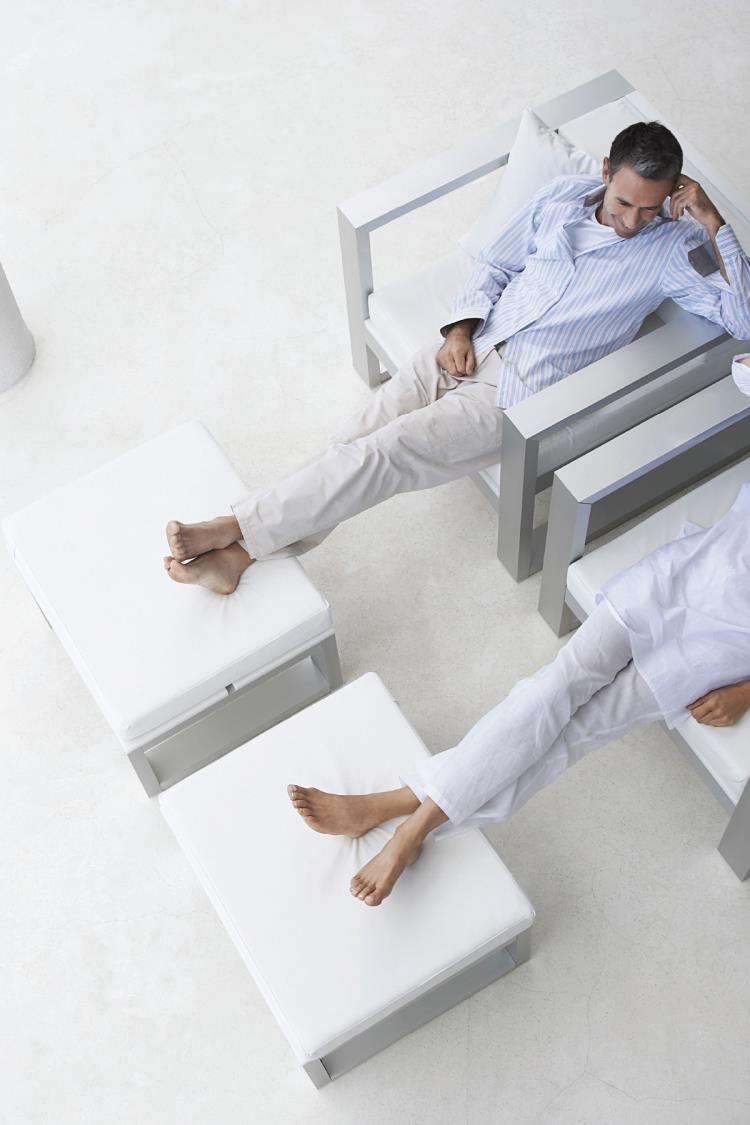 | Вы Никогда Не Потеряете Ключи |
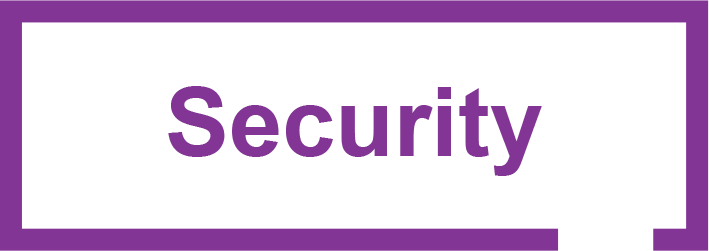 Безопасность
Потеряли пульт дистанционного управления или телефон? Ничего страшного, вам не нужно будет менять замок
Легко удалить потерянный пульт дистанционного управления – удаленный пульт - не "откроет дверь". Просто замените на новый
Легко отозвать свой потерянный смартфон от вашего замка. Однажды отозванный, он не будет больше доступным
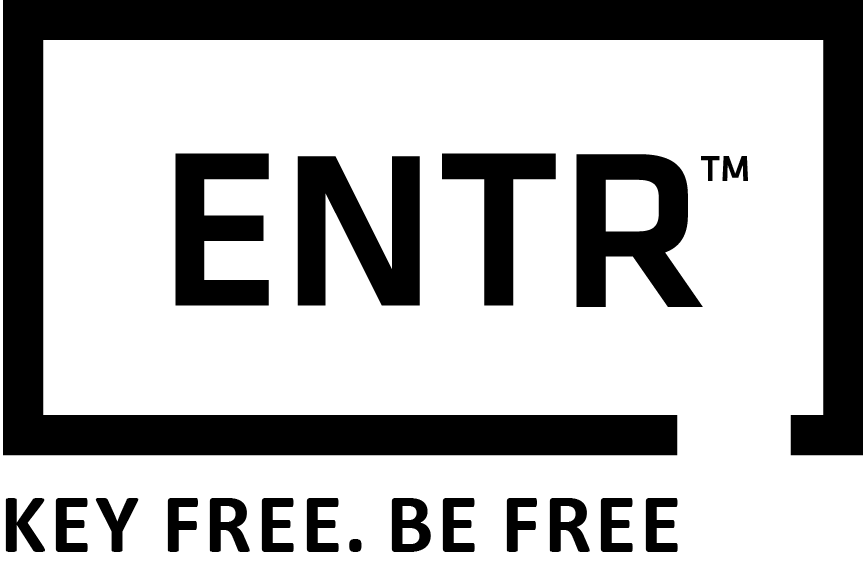 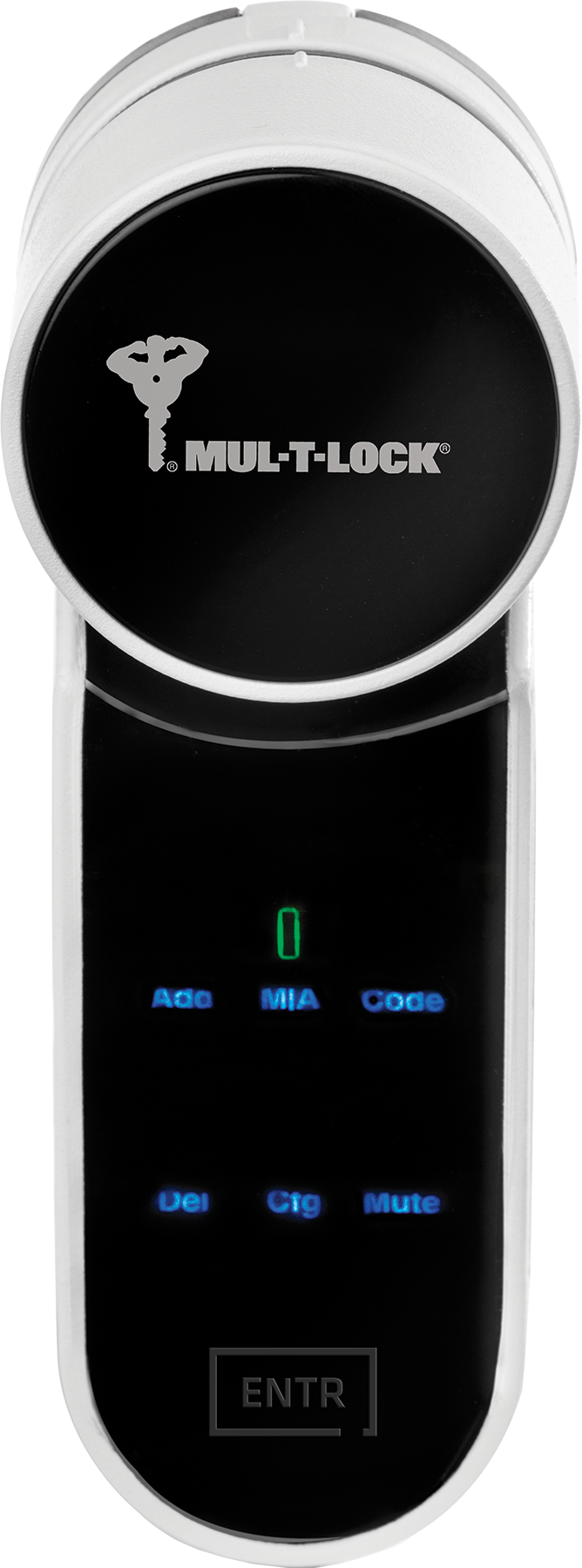 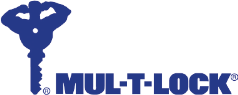 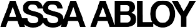 |Техническая Информация| Technical Specifications
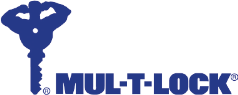 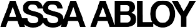 | Техническая Информация | Technical Specifications
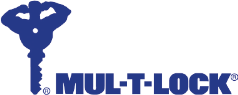 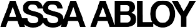 | Техническая Информация | Technical Specifications
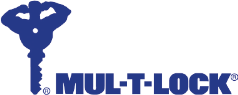 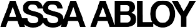 |Техническая Информация | Technical Specifications
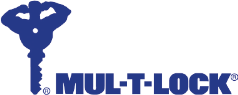 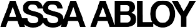 | Возьми и наслаждайся |
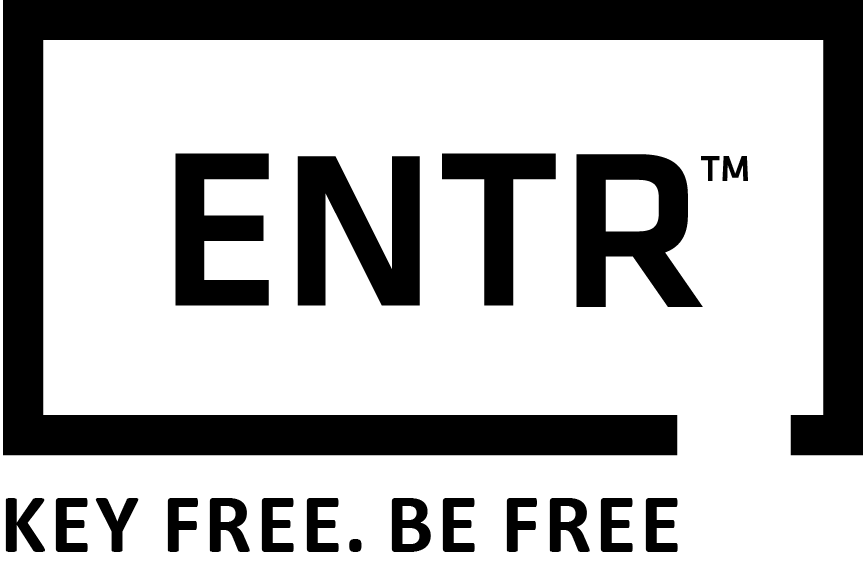 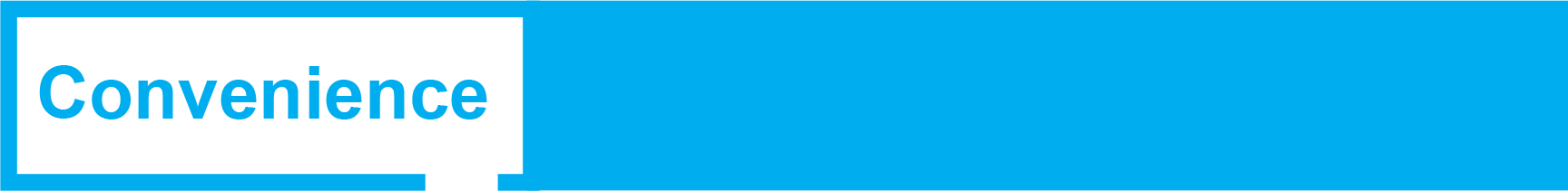 Будь свободен. Без ключей
Удобство
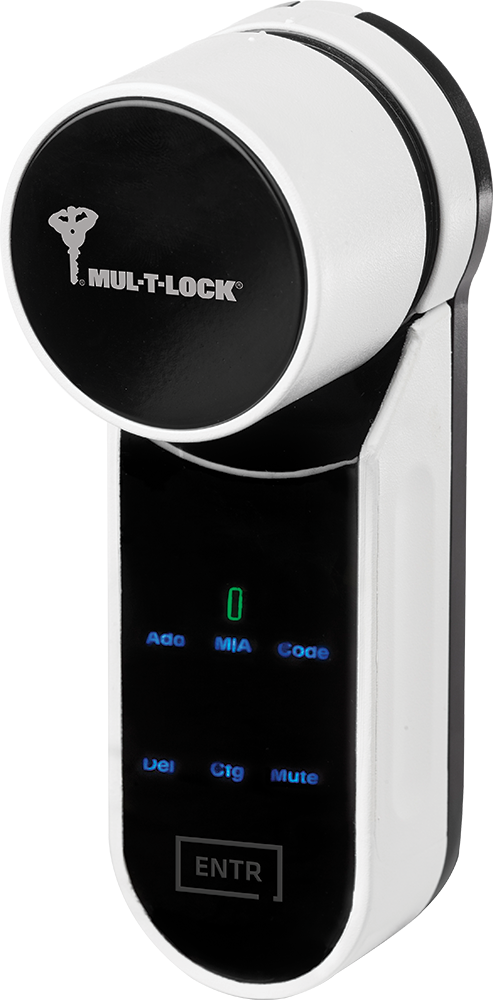 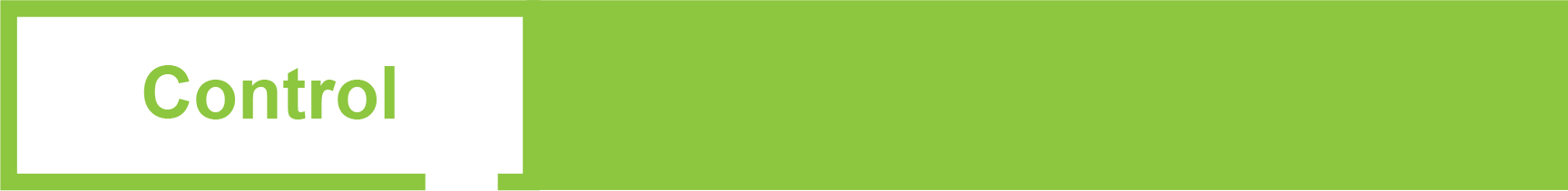 Решай с ENTR - кто, где и когда
Контроль
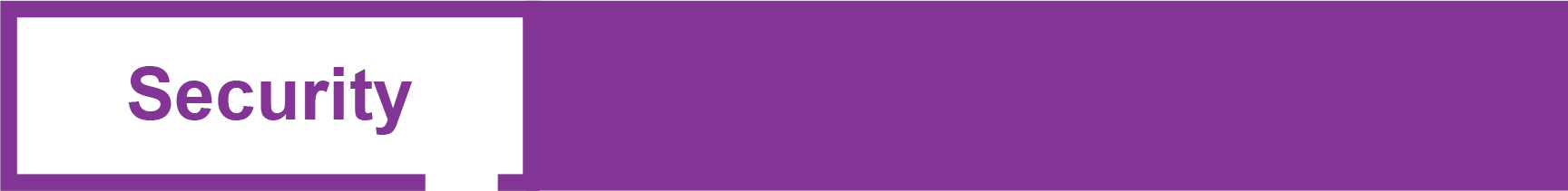 Вы можете рассчитывать на нас – 
мы Mul-T-Lock
Безопасность
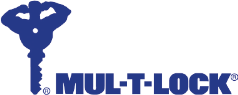 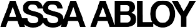 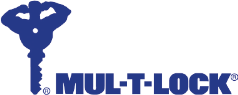 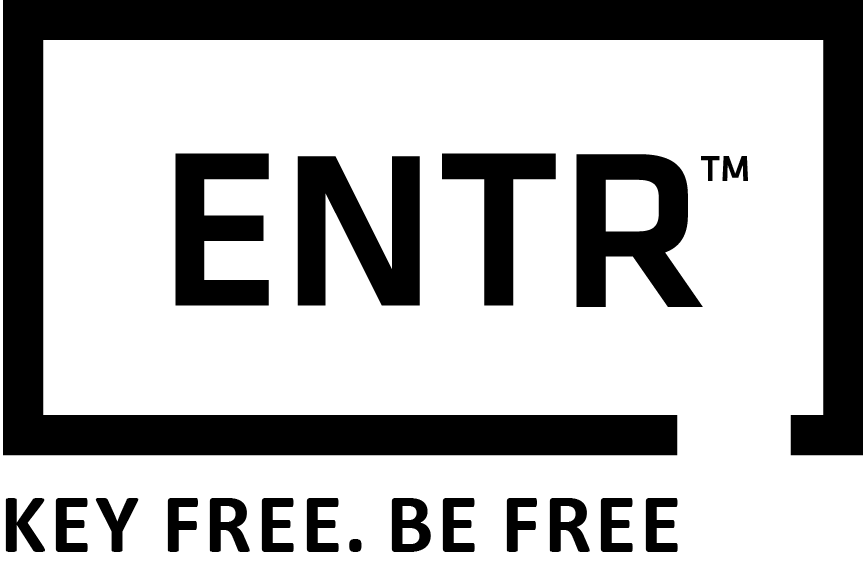 СПАСИБО!
Подробнее, на сайте:
www.mul-t-lock.com
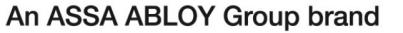 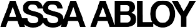